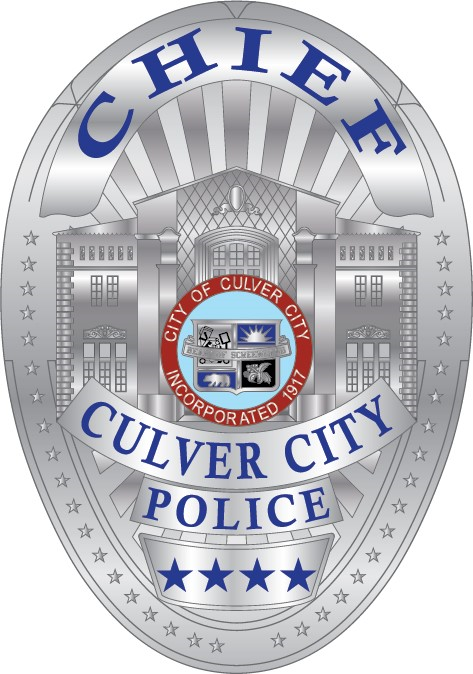 Gun Safety in Culver City
What is a Gun Violence Restraining Order (GVRO)?
A GVRO is a civil court order requested by law-enforcement officers, and select civilians when a subject poses a danger to self or others. It prohibits, taking custody of, controlling, possessing, purchasing, or receiving firearms, ammunition, and magazines.
A GVRO can provide protection in incidents involving a mass shooting, workplace violence, school violence, dementia, substance abuse, domestic violence, family violence, mental illness, suicide, threats, or any other dangerous situations where a person presents a threat.
A GVRO does not prohibit physical contact with other party.
When used properly, a GVRO is one of many tools to temporarily remove firearms. A GVRO temporarily restricts firearms access from a dangerous situation to allow law enforcement to prevent future gun violence. The GVRO is designed so that once granted, officers can immediately remove weapons from dangerous situations without lengthy filing periods or extensive red tape.
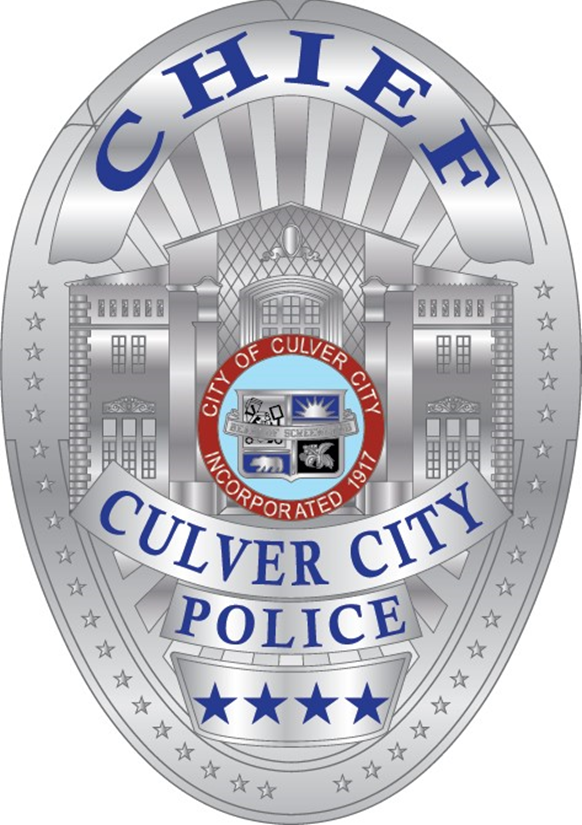 Types of GVRO
There are various types of Gun Violence Restraining Orders, all with the requirement that a subject pose a danger to him/ herself or others and has access to firearms.

One type of GVRO is temporary and can last up to 21 days. Others can be extended by a Judge and can last between 1-5 years.
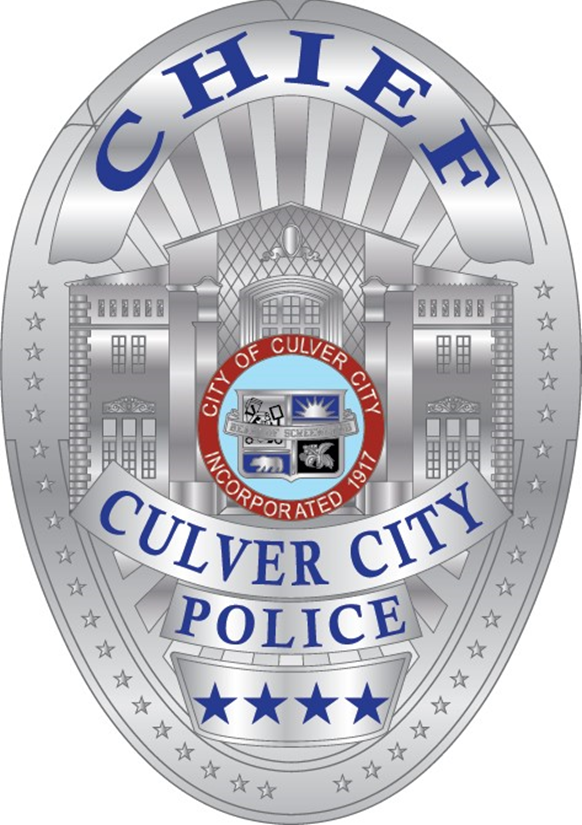 Who can request a GVRO?
A law enforcement officer
The person’s immediate family member, including a spouse, parent, child, grandparent, or any other person who regularly lives with them now or lived with them in the last 6 months
The person’s employer
The person’s co- worker who has regular contact with the person and has worked with them for at least a year, and has the employer’s permission to ask for this restraining order
An employee or teacher at a school that the person has gone to in the last six months and who has permission from a school administrator or staff supervisor.

You can ask a law enforcement officer to request a gun violence restraining order on your behalf. If it is emergency, you can call the police and ask for one right away.
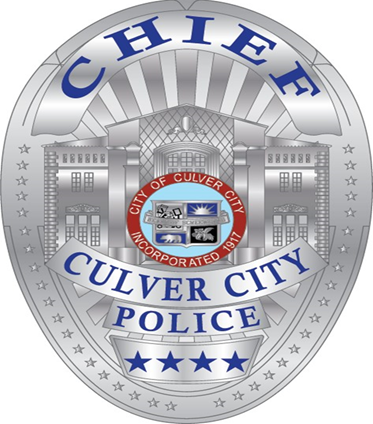 Law Enforcement GVRO Filing Information
Officers must complete a GVRO form and request that the person being served surrender any firearms, ammunition, and magazines they have in their possession.

Once the GVRO is served, the associated paperwork is submitted to the courts and entered into the Department of Justice database.

The courts will notify all parties involved in the petitioning of the order. All parties must report to court within 21 days at which point a judge will determine if the GVRO must be permanent or allowed to expire.

If a subject refuses to surrender their firearms after being requested by law enforcement, they can be arrested for a misdemeanor. Law enforcement can detain and/ or arrest someone for violating a court order.

With the person in custody, law enforcement officers can request a search warrant to seize the weapons.
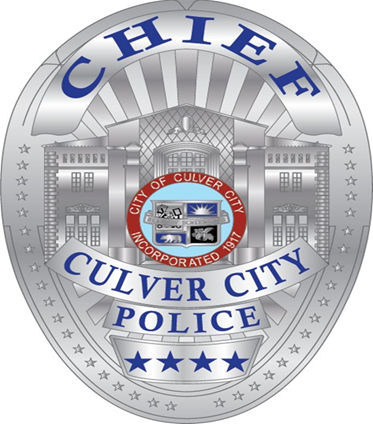 How to request a GVRO
The California Judicial Branch webpage (https://www.courts.ca.gov/33679.htm?rdeLocaleAttr=en) has instructions on how to seek a GVRO using one of two methods. First, a person can go to court directly to ask a judge for GVRO, using the forms on the Judicial Branch’s webpage. Secondly, a person can call the police to report someone and based on that report, law enforcement can request the Court grant a GVRO.

A community member must fill out forms on the website and present it at a local courthouse.

The nearest courthouse is in Santa Monica, located at 1725 Main St., Santa Monica, CA. 

There is a help desk at the location to assist members with the public with the process.
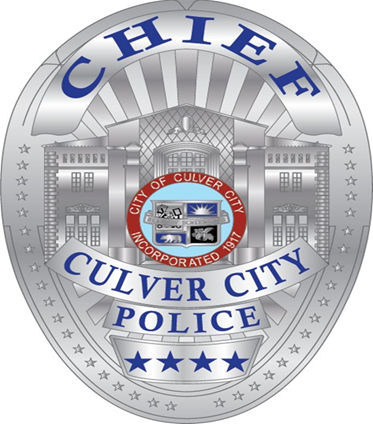 Culver City Safe Storage Ordinance
In 2019, Culver City approved a safe storage ordinance, codified in CCMC Section 13.03.200, requiring all firearms in a residence be kept in a locked container or disabled with a trigger lock. 
The ordinance also encourages the reporting of lost or stolen firearms. Enforcement of the safe storage ordinance would typically occur during investigations related to other crimes or reports of threats. If unsafe storage of a firearm is observed during another investigation, CCPD officers will cite using the California Penal Code section on gun storage. 
The State of California has very extensive requirements for storage, including storage around children and in vehicles. If someone were to report a violation of Culver City’s unsafe storage ordinance, we would respond and conduct a thorough investigation to determine what, if any, laws have been broken and take appropriate action.
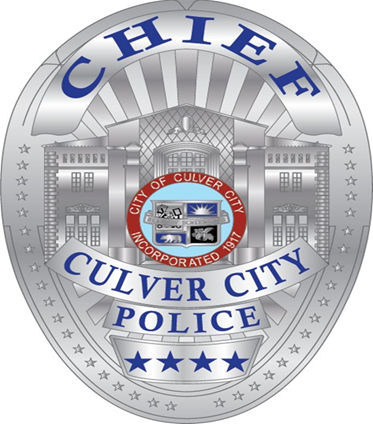 Other Ways Culver City PD Seizes Guns
Since 1/1/23, CCPD has seized approximately 115 firearms.
This number includes guns that have been turned in by community members: 17
Gun Buy Backs: 35
Detentions / Radio Calls: 63
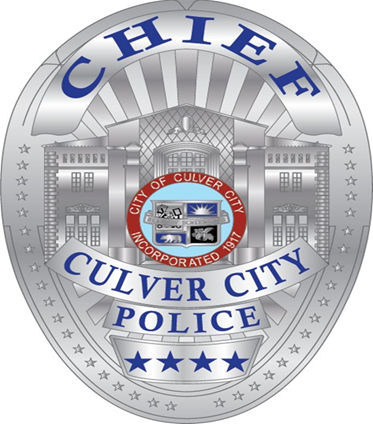 Culver City PD’s Impact on Gun Violence
From 06/1/2022 to 06/1/2023, there were 51 reported crimes where a firearm was used.

From 06/1/2023 to 06/01/2024, there were 30 crimes where a firearm was used. 

This is a 42% reduction in gun violence in Culver City.
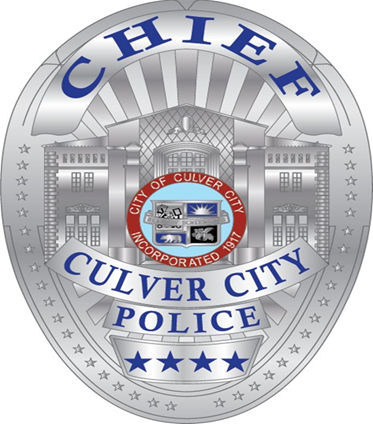 CCPD Website
Information on Gun Violence Restraining Orders can be located on CCPD’s website (https://www.culvercitypd.org/Bureau-Information/Patrol-Bureau/Gun-Violence-Restraining-Orders)

Gun locks are available at the CCPD Front Desk and are free.
If any community member has a firearm they no longer want, they can call the police department or turn it in at the front desk. The firearm will be collected and destroyed accordingly.
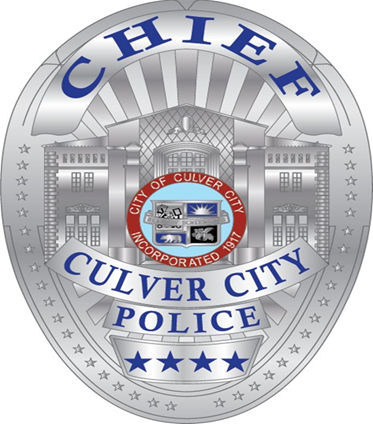